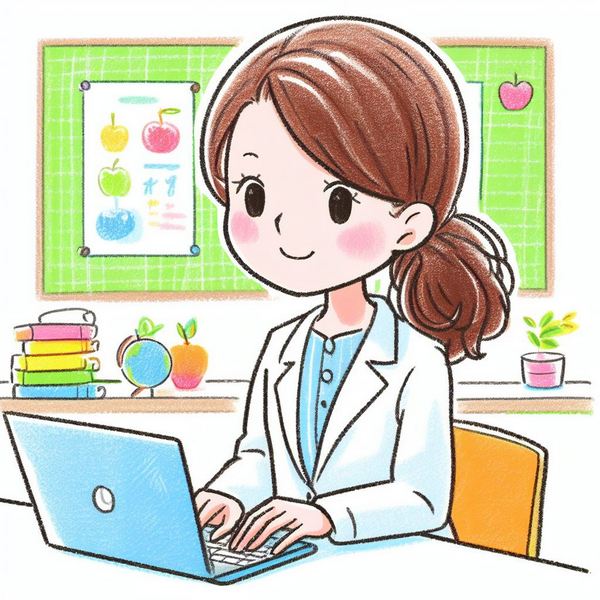 Математика
2 клас
Дія ділення
Урок 79
Назви компонентів і результату дії ділення.
Налаштування
Вправа «Веселі числа». 
Вибери число, що відповідає  твоєму настрою зараз.
Сядьте, діти, всі рівненько.
Усміхніться всі гарненько,
Настрій на урок візьмемо,
Й працювати розпочнемо.
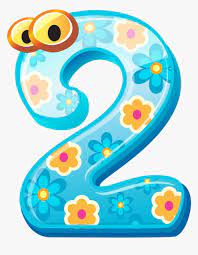 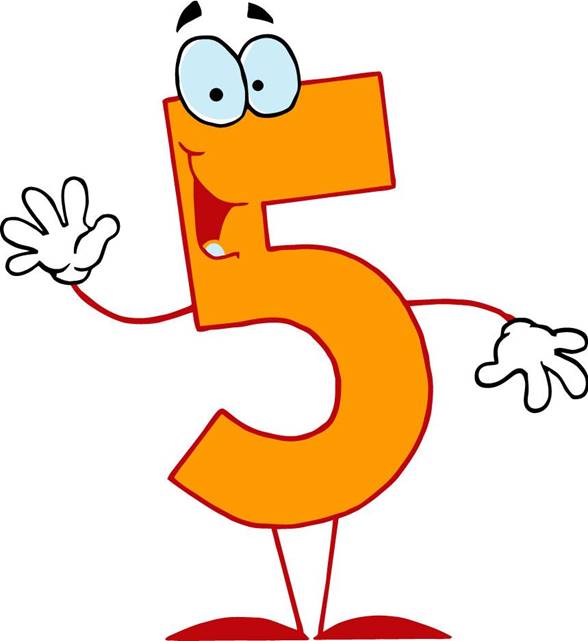 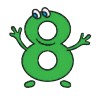 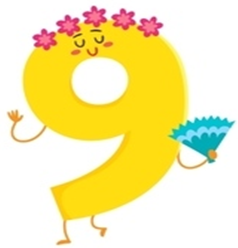 План уроку
Числа при діленні мають назву. 
Запам’ятай ці назви.
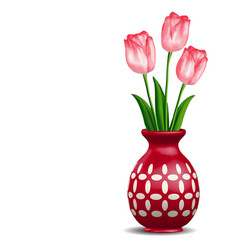 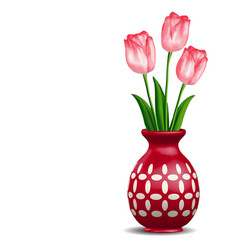 Прочитай записи
24 : 3 = 8
45 : 5 = 9
35 : 7 = 5
24 : 4 = 6
6     :      2     =     3
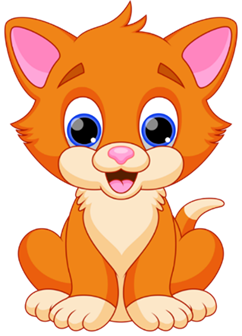 ділене    дільник    частка
«Частка чисел 6 і 2»
Підручник.
Сторінка
103
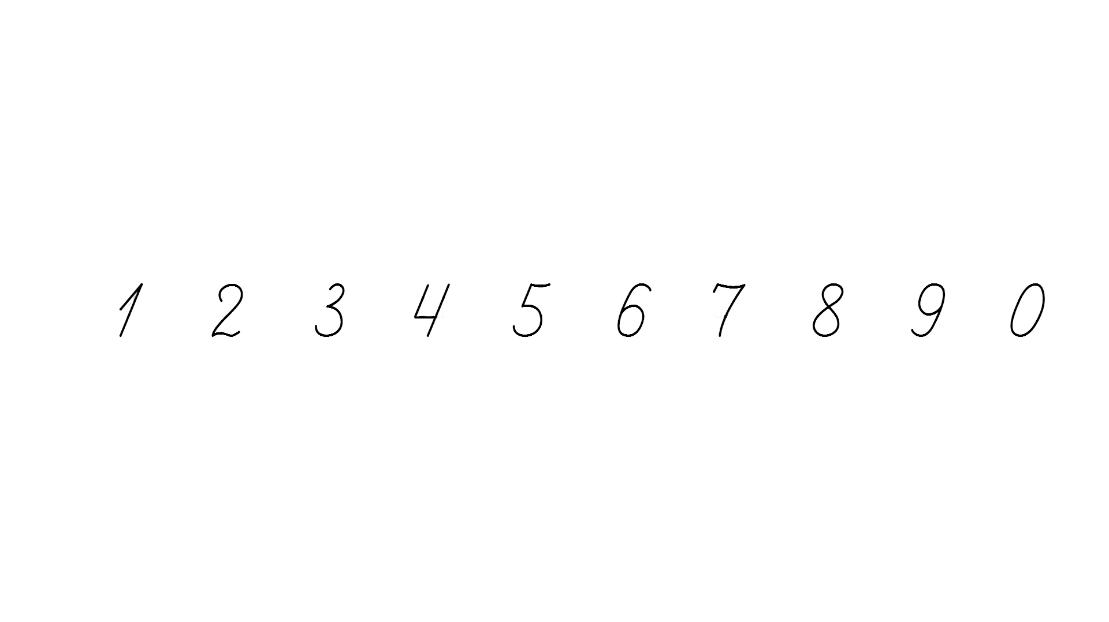 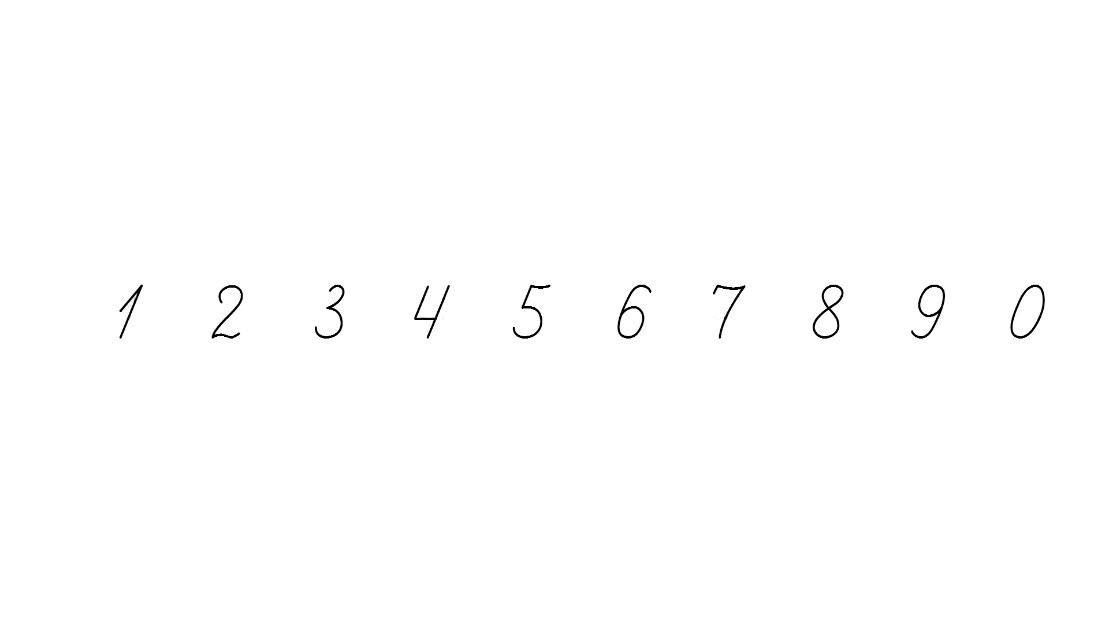 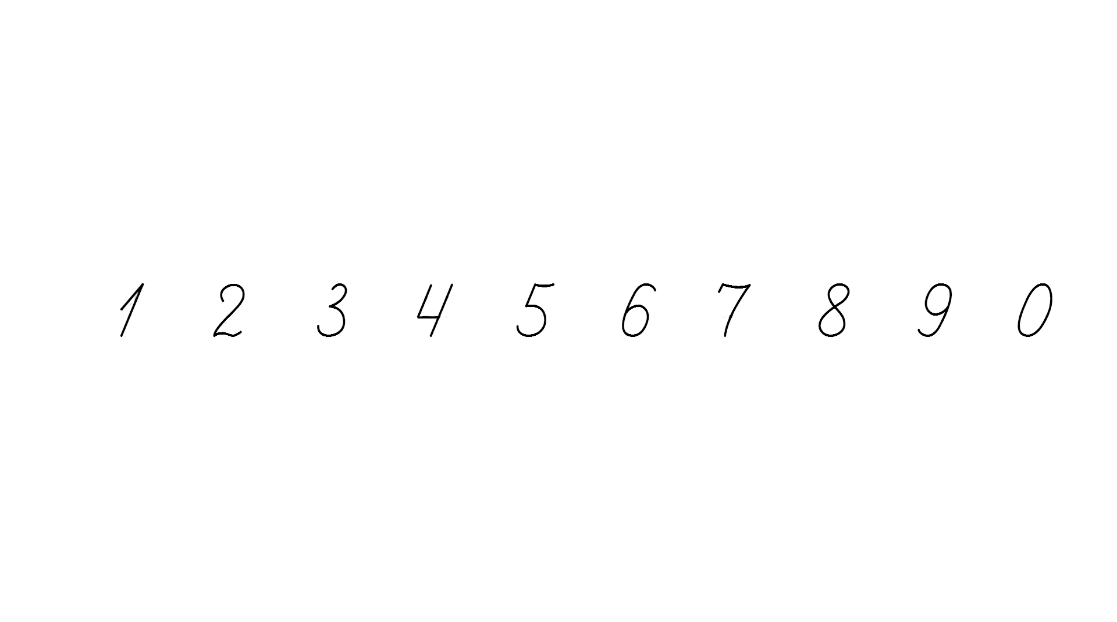 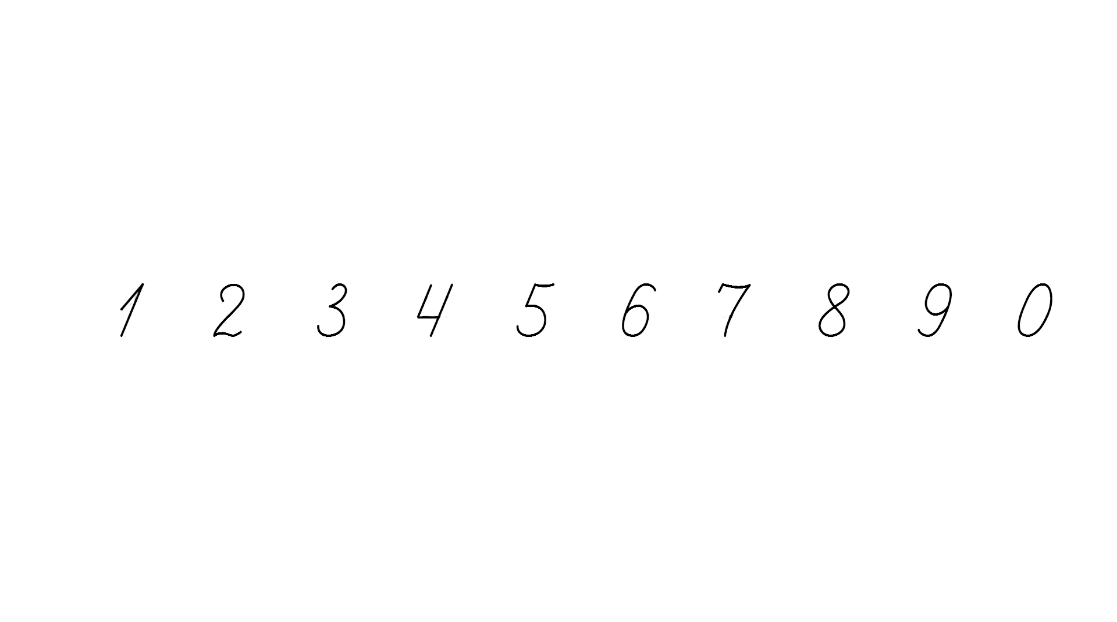 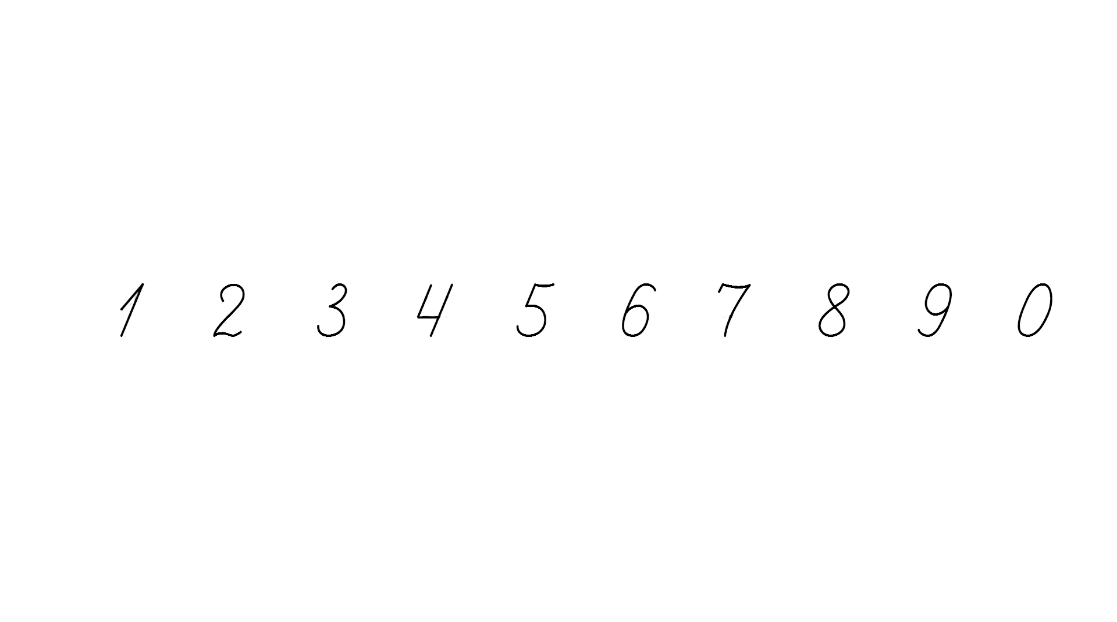 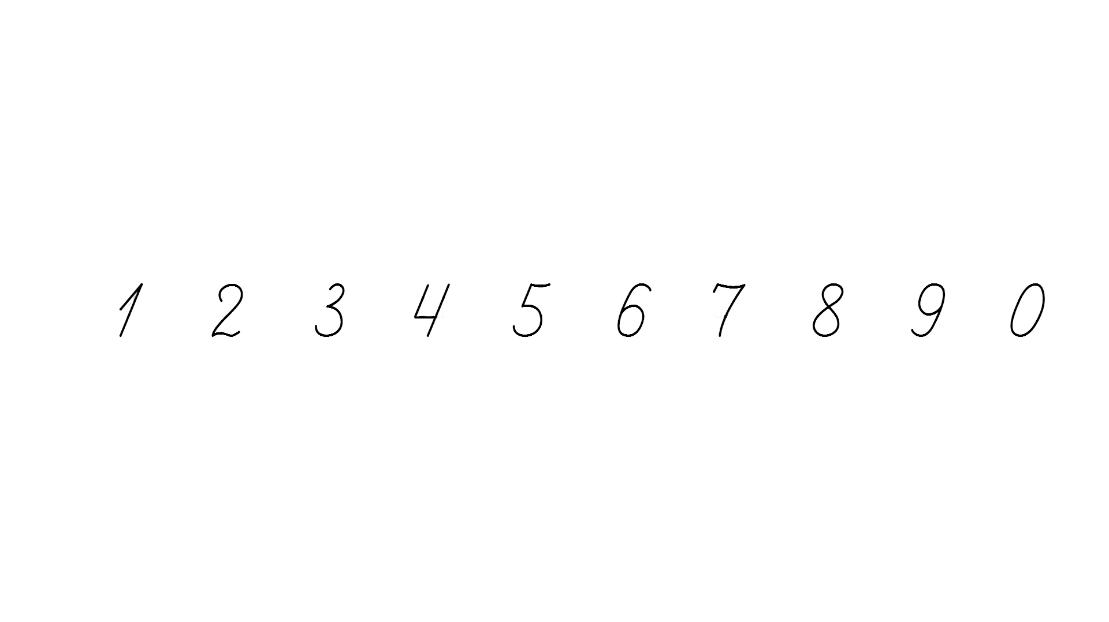 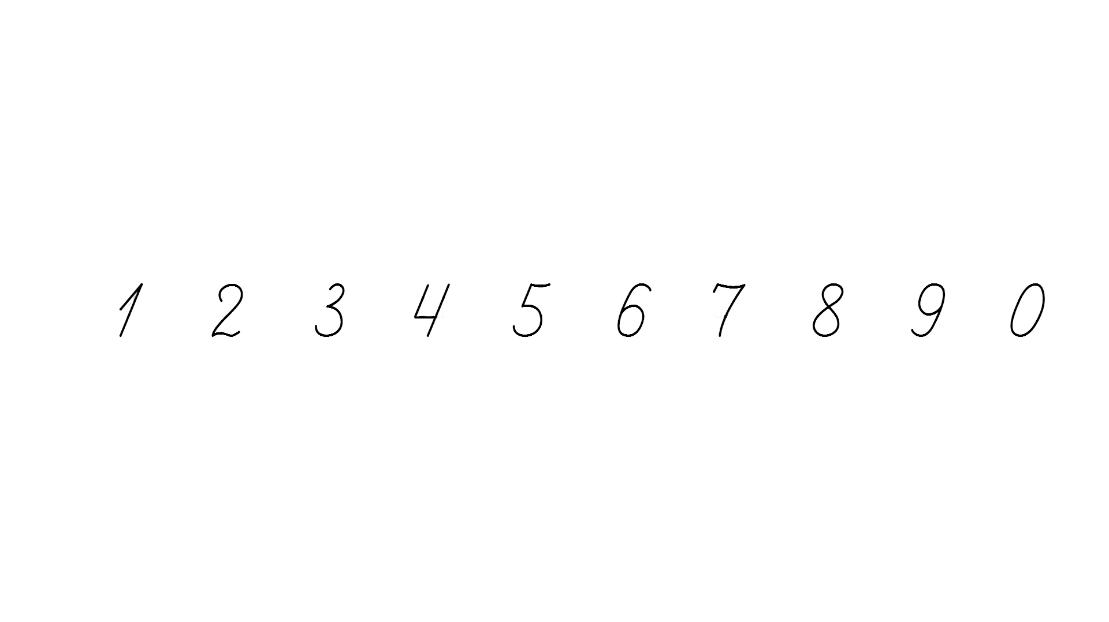 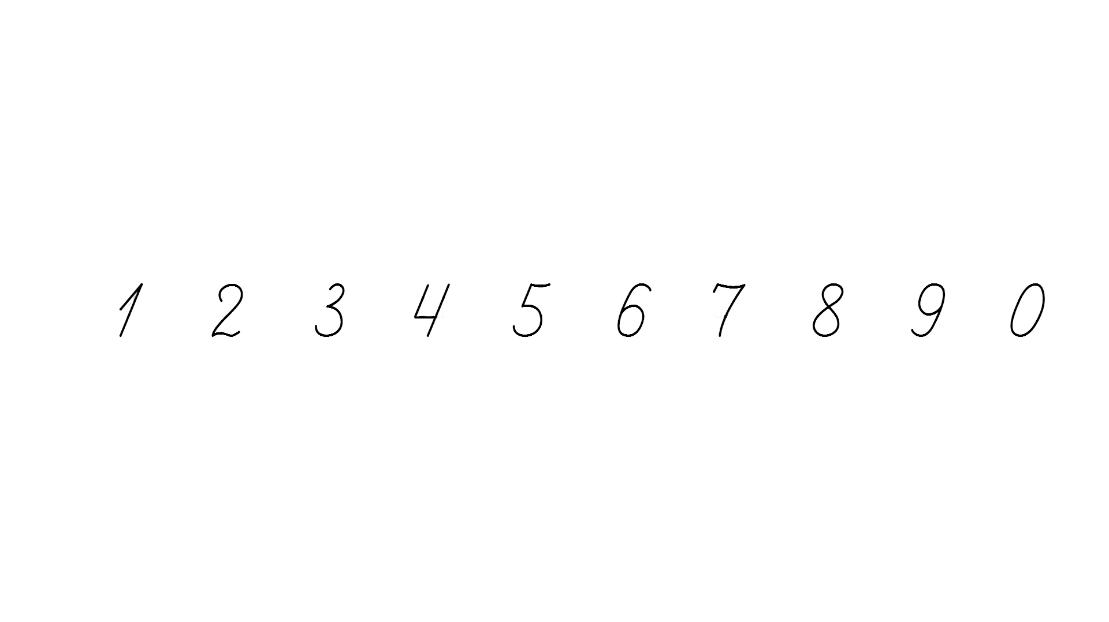 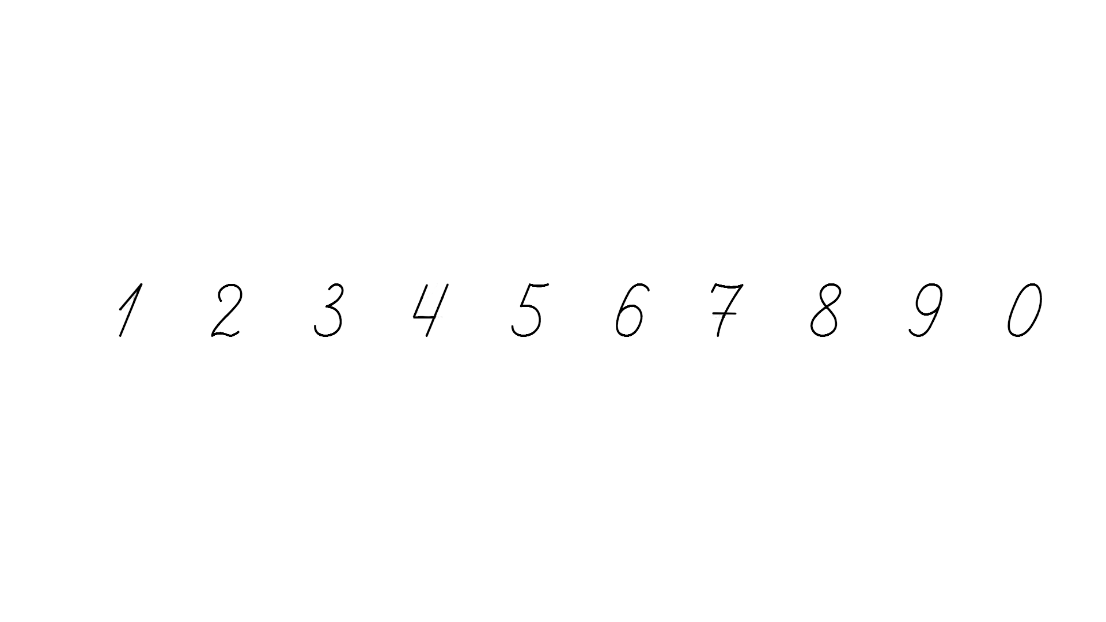 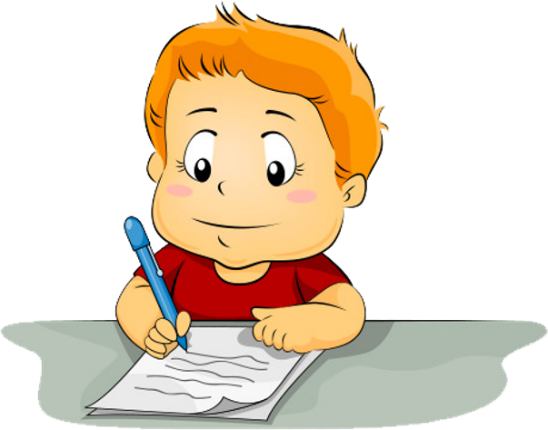 Взаємозв’язок множення і ділення
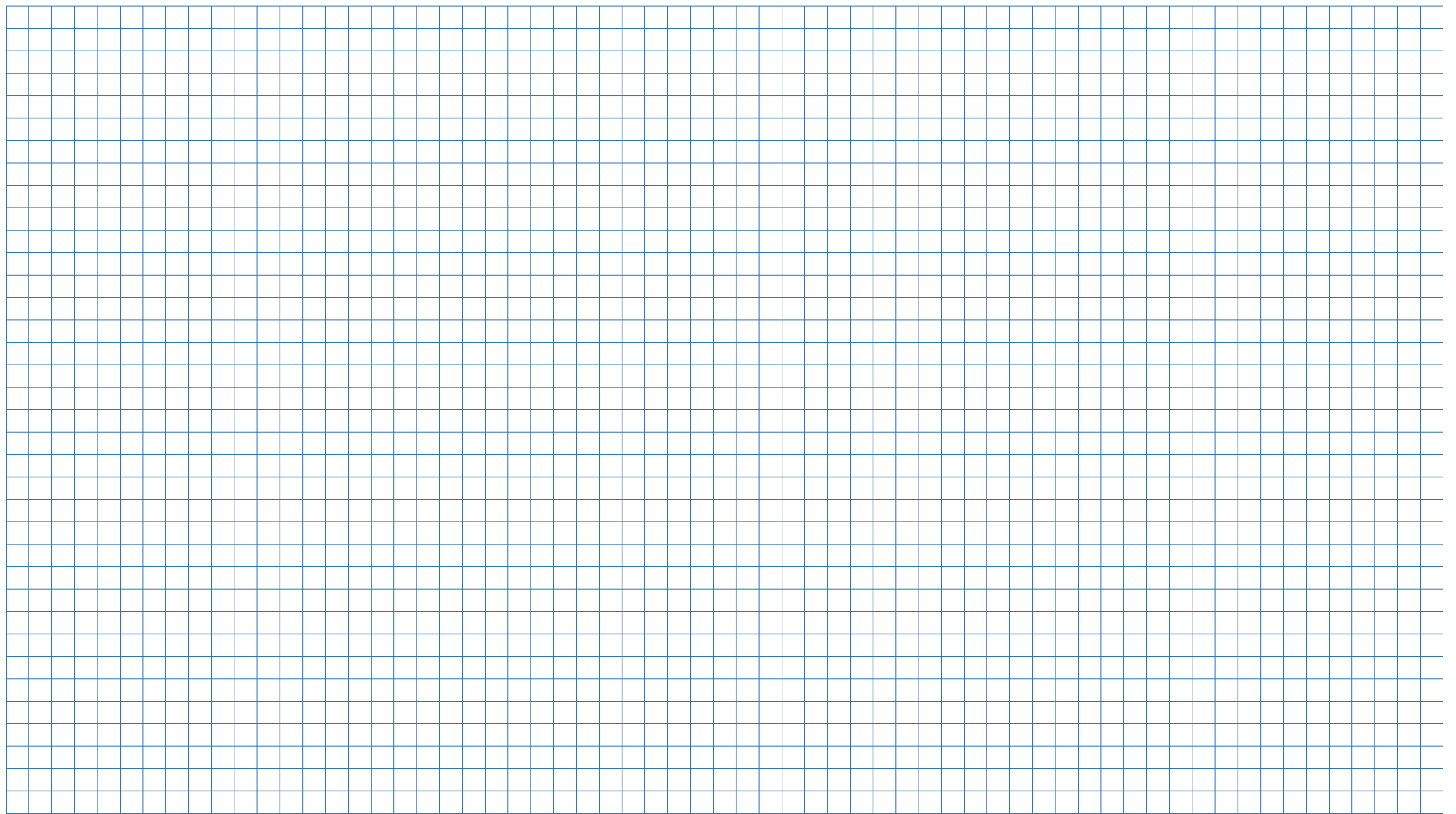 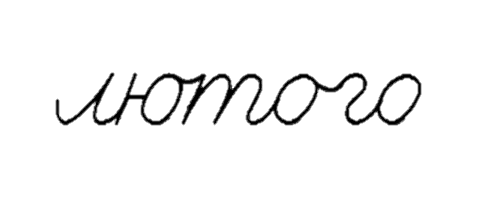 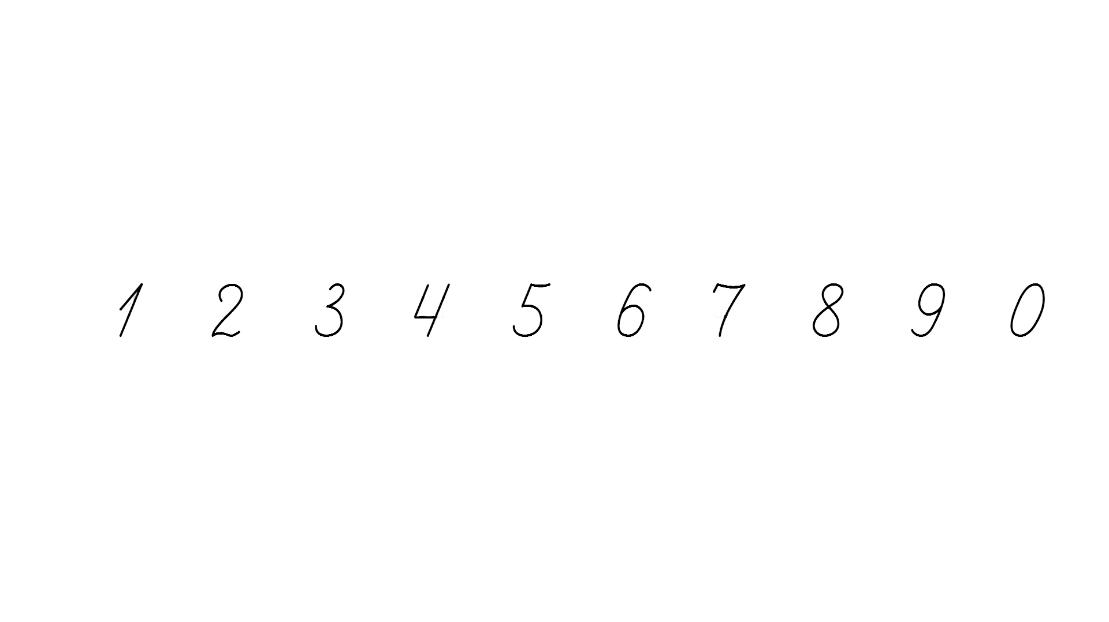 6 ∙ 3 =
18
7 ∙ 2 =
14
3 ∙ 6 =
2 ∙ 7 =
14
18
18 : 6 =
14 : 7 =
3
2
18 : 3 =
14 : 2 =
6
7
Математичний диктант
Запиши вирази
Частка чисел 27 і 3
27 : 3
Сума чисел 27 і 3
27 + 3
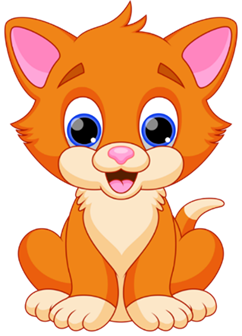 Різниця чисел 27 і 3
27 - 3
Добуток чисел 27 і 3
27 ∙ 3
Підручник.
Сторінка
103
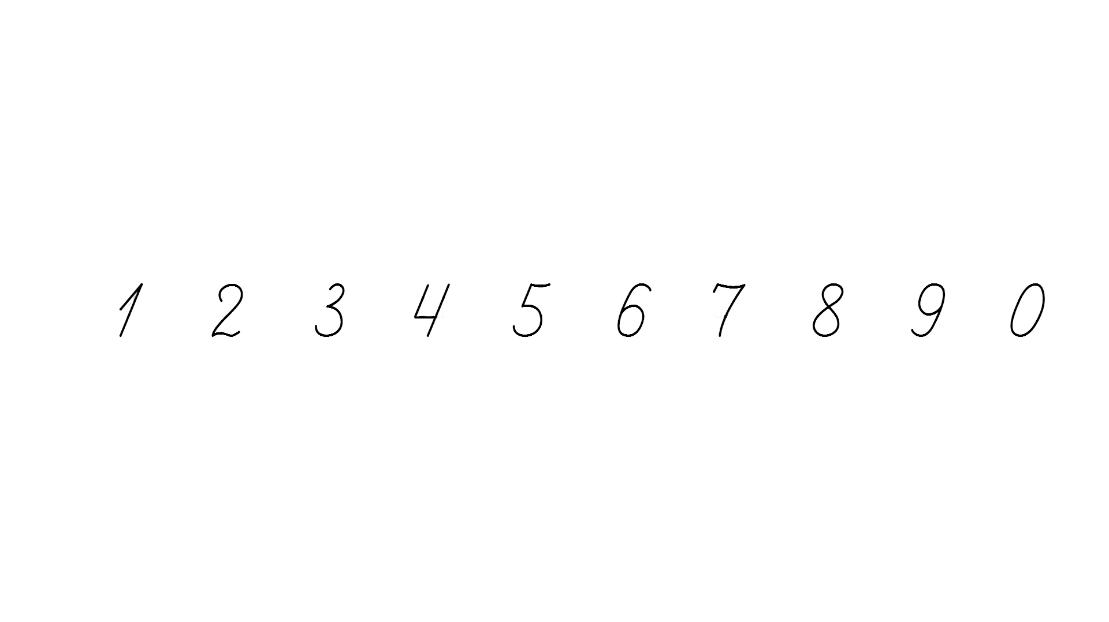 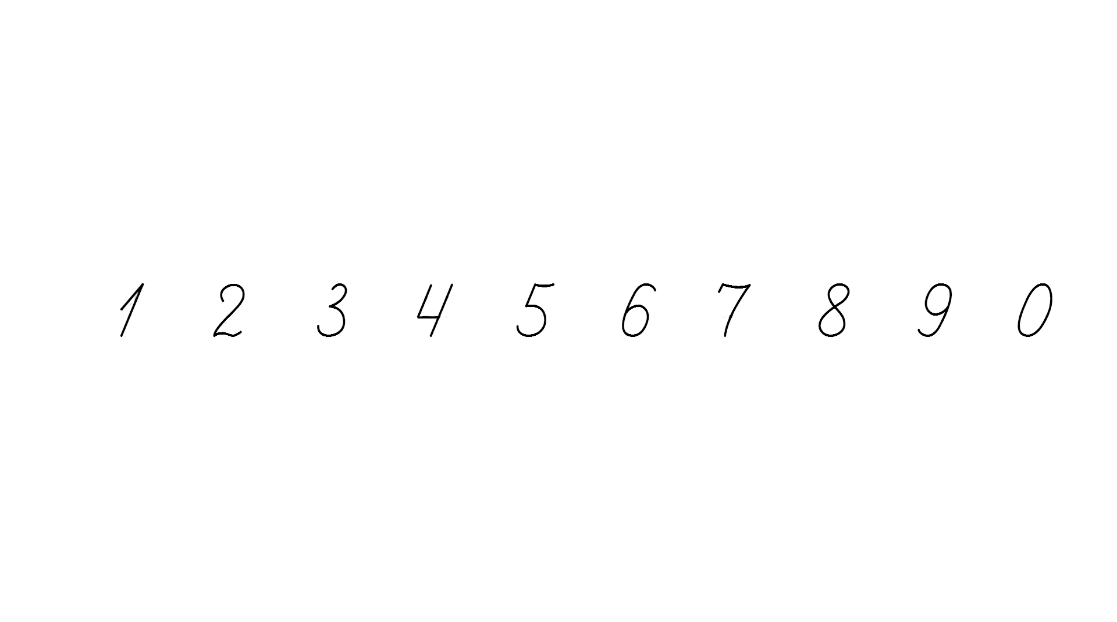 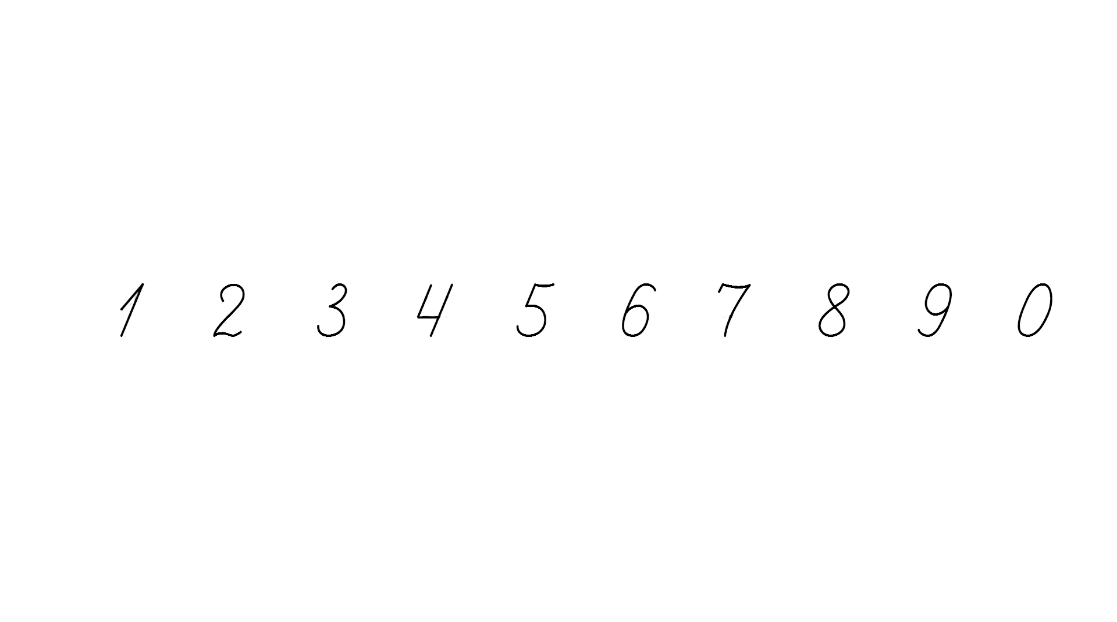 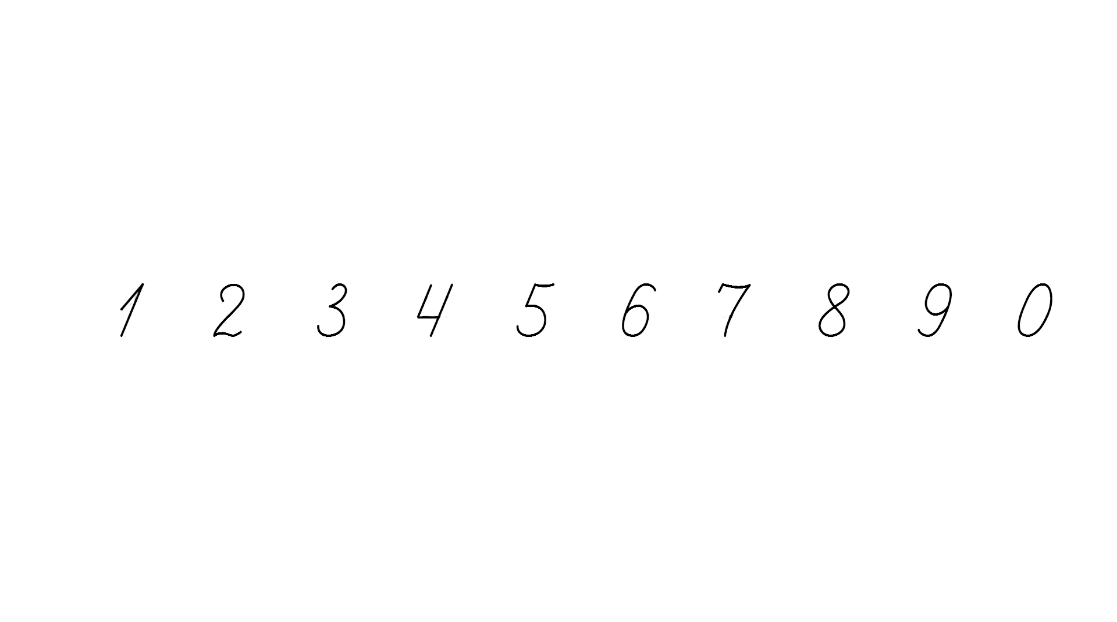 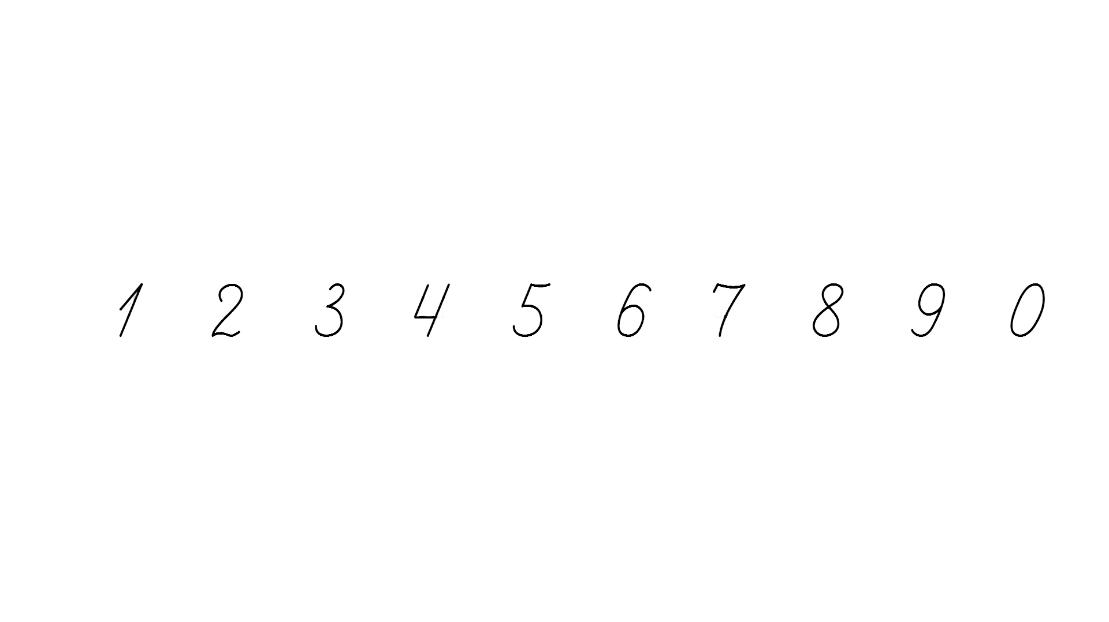 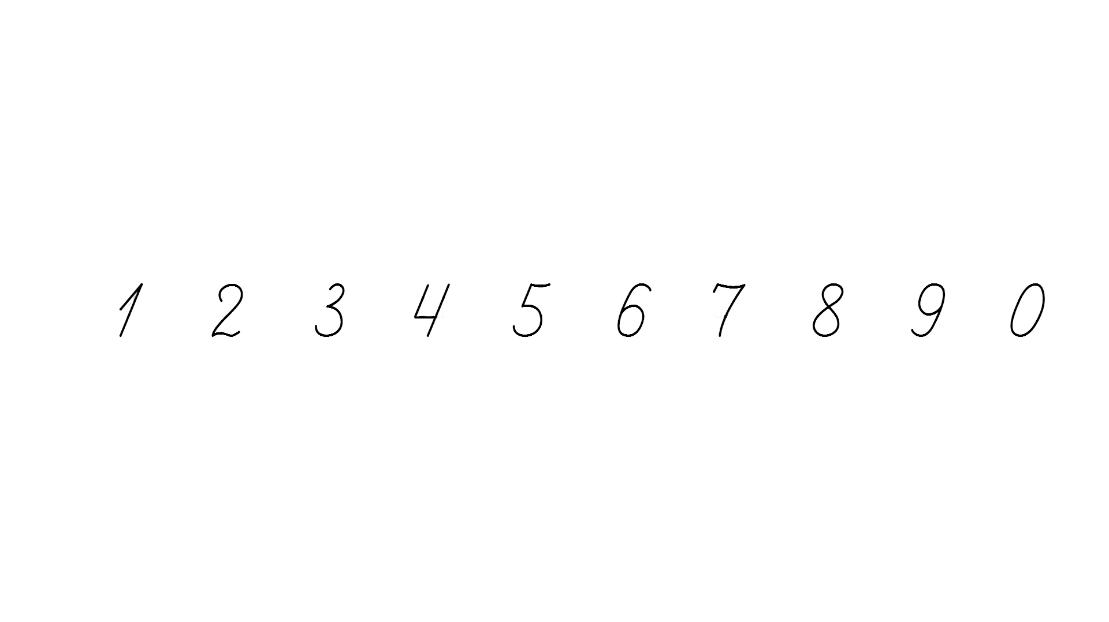 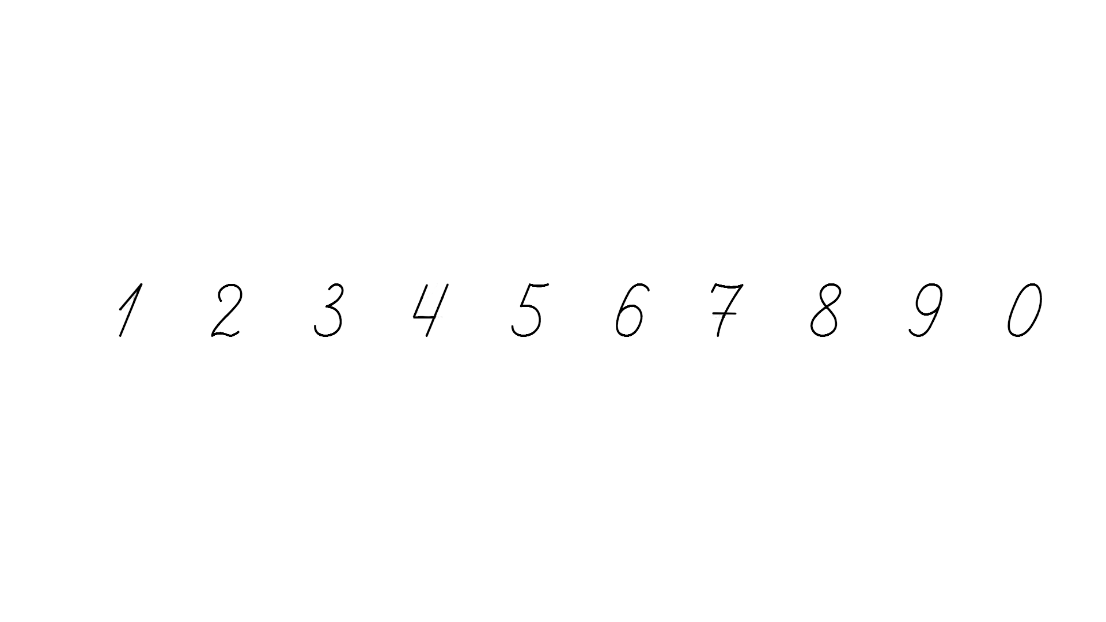 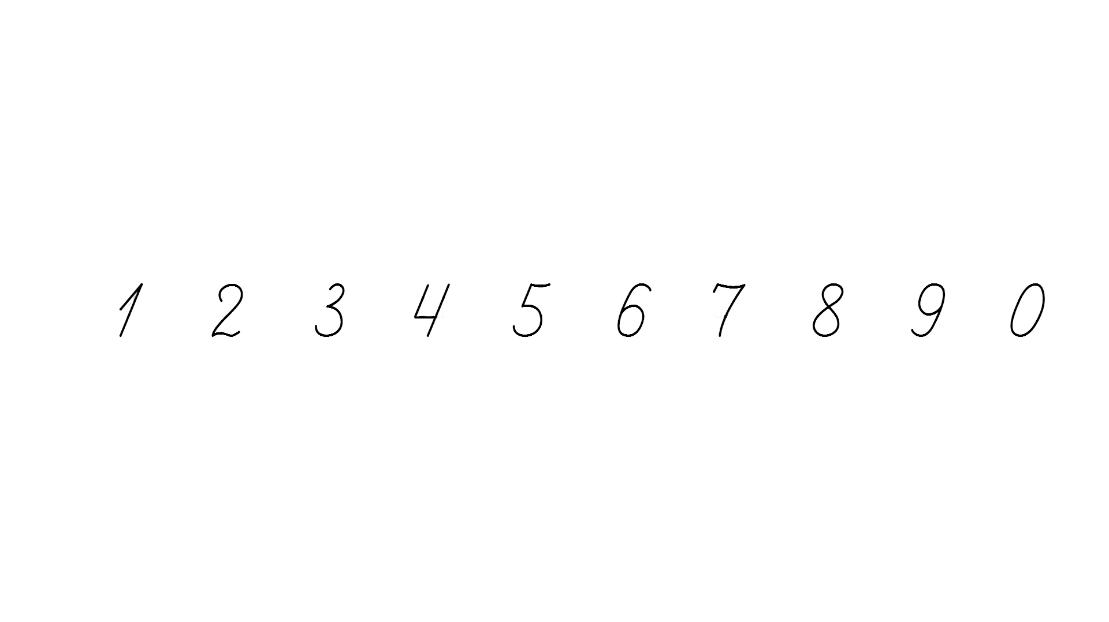 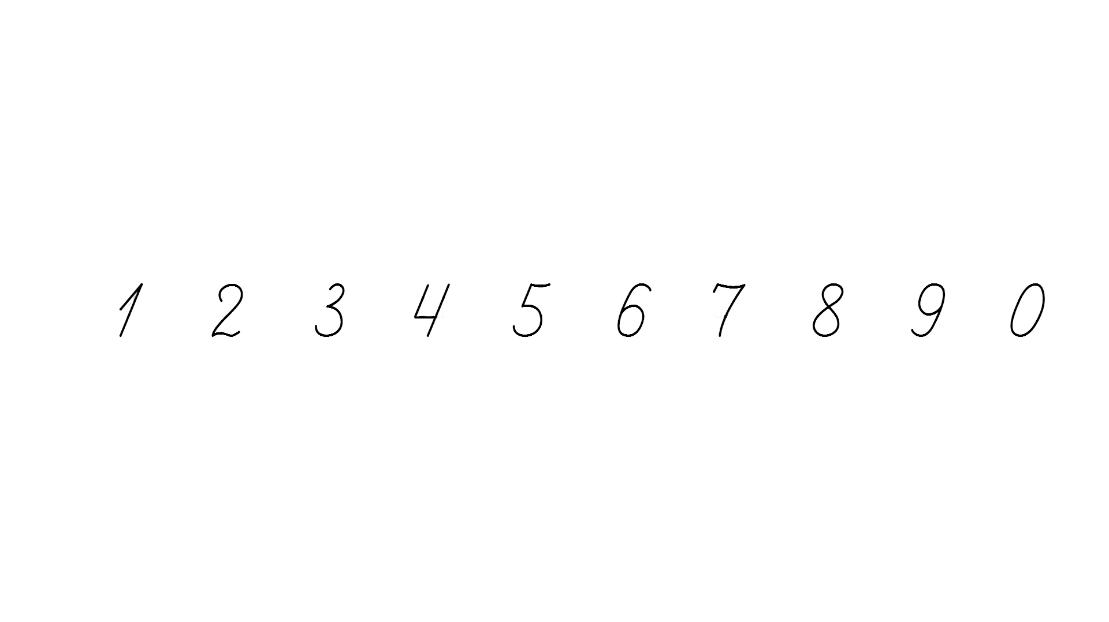 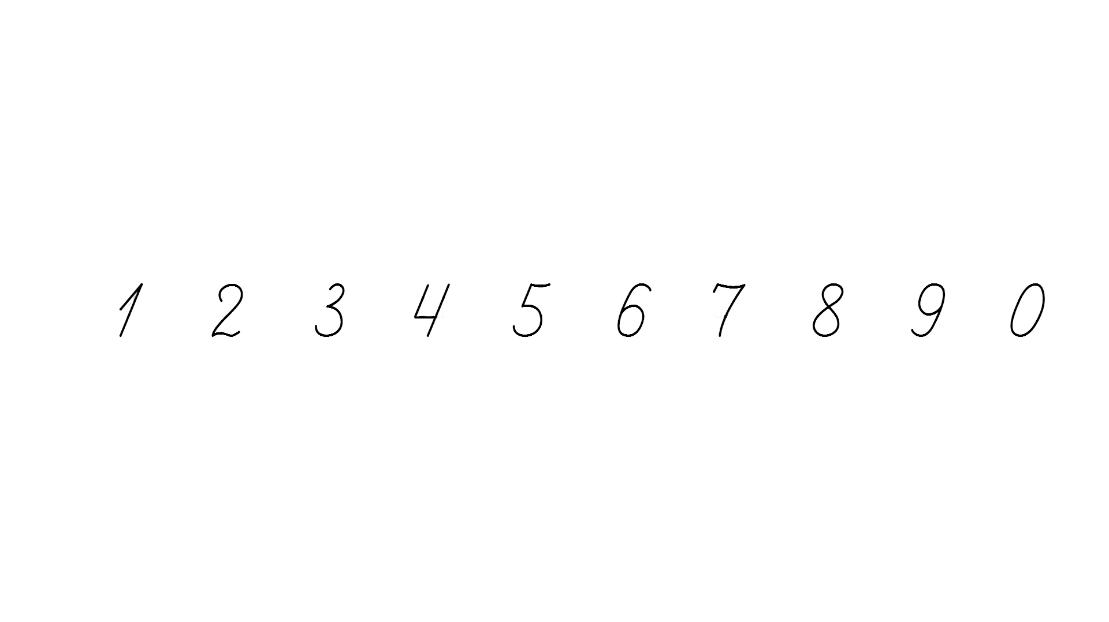 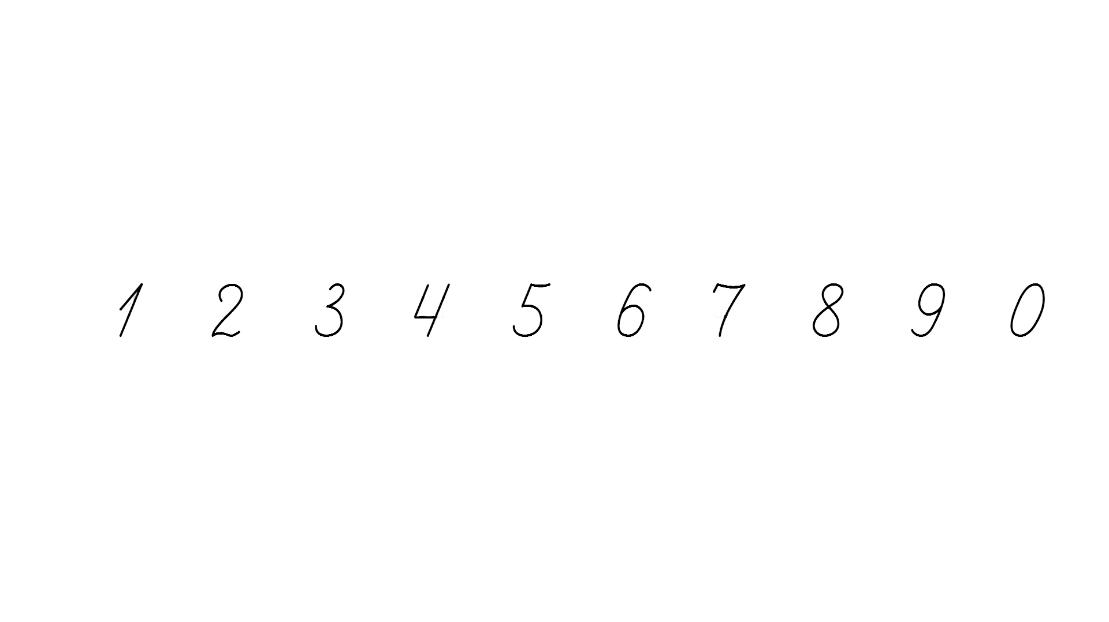 Розв’яжи задачу 625
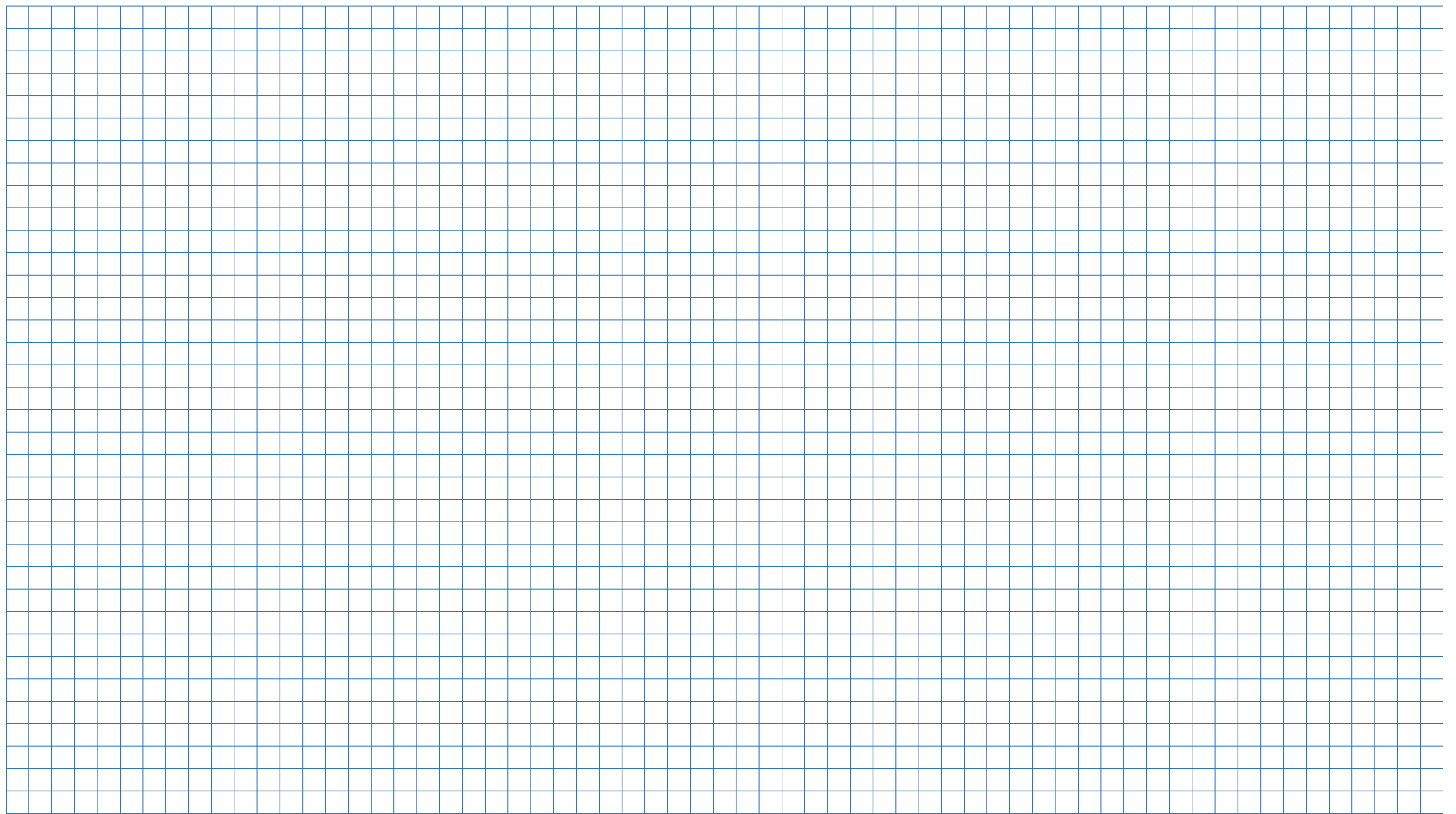 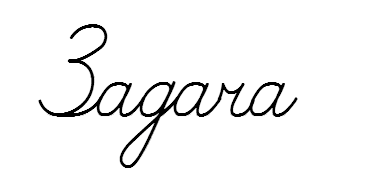 В одній діжці 5 л меду, а в – іншій утричі більше. Скільки всього літрів меду у двох діжках?
І – 5 л
ІІ – у 3 р. більше
? л
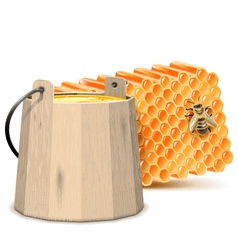 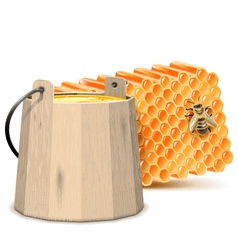 1 ) _ ∙ _  =
- у ІІ діжці.
5
3
15 ( л)
2 )  __ +__=
15
5
20 (л)
__ ∙ __ + __=
5
20 (л)
3
5
Відповідь:
20 л меду всього.
Підручник.
Сторінка
103
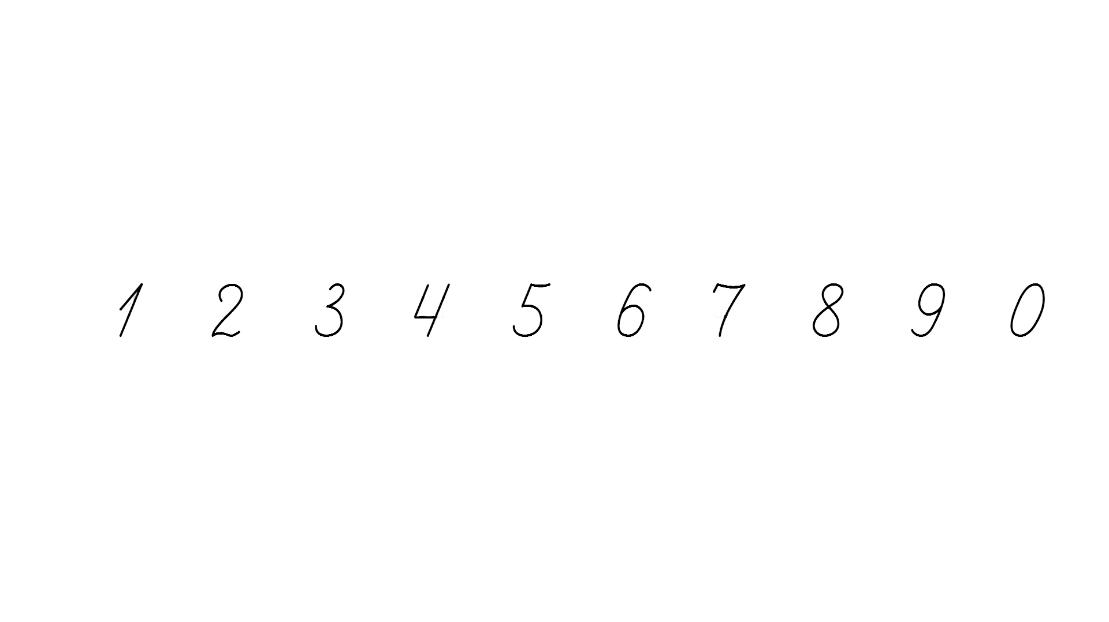 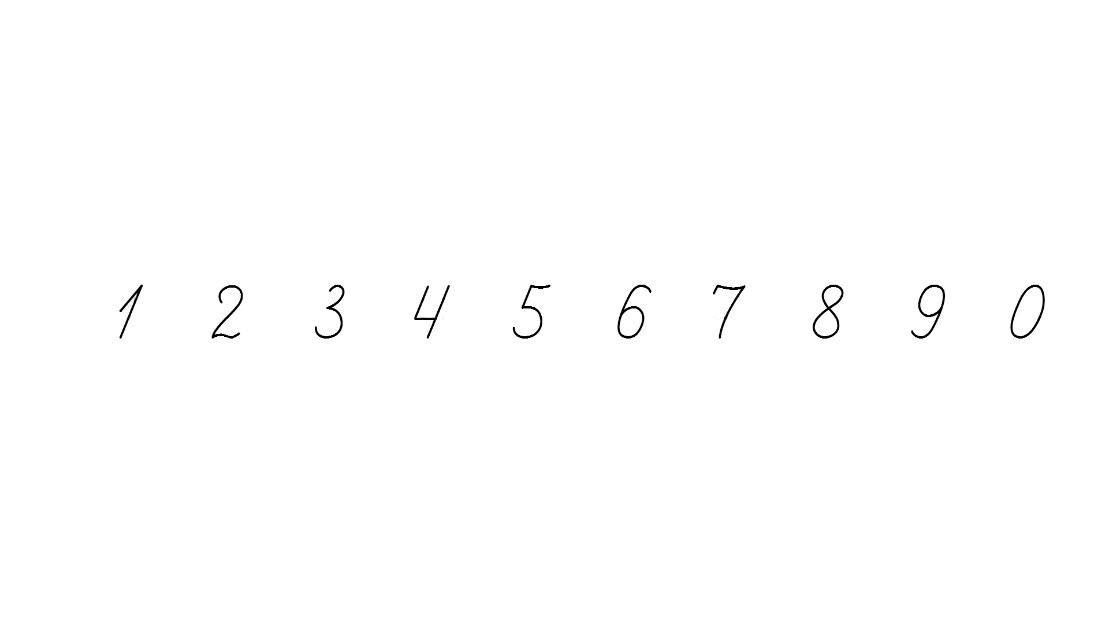 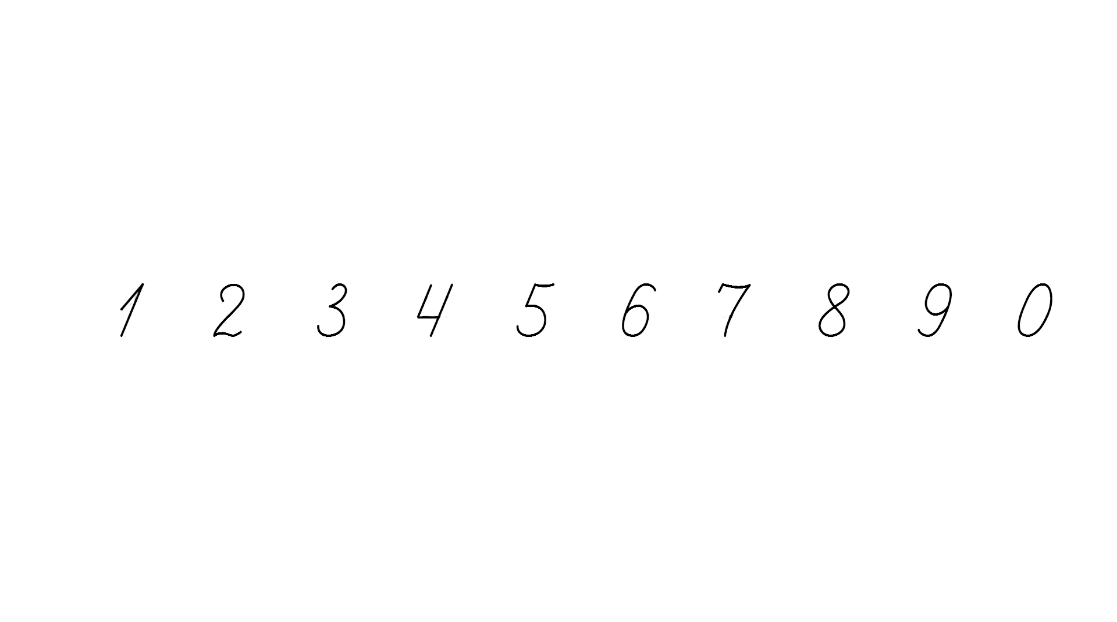 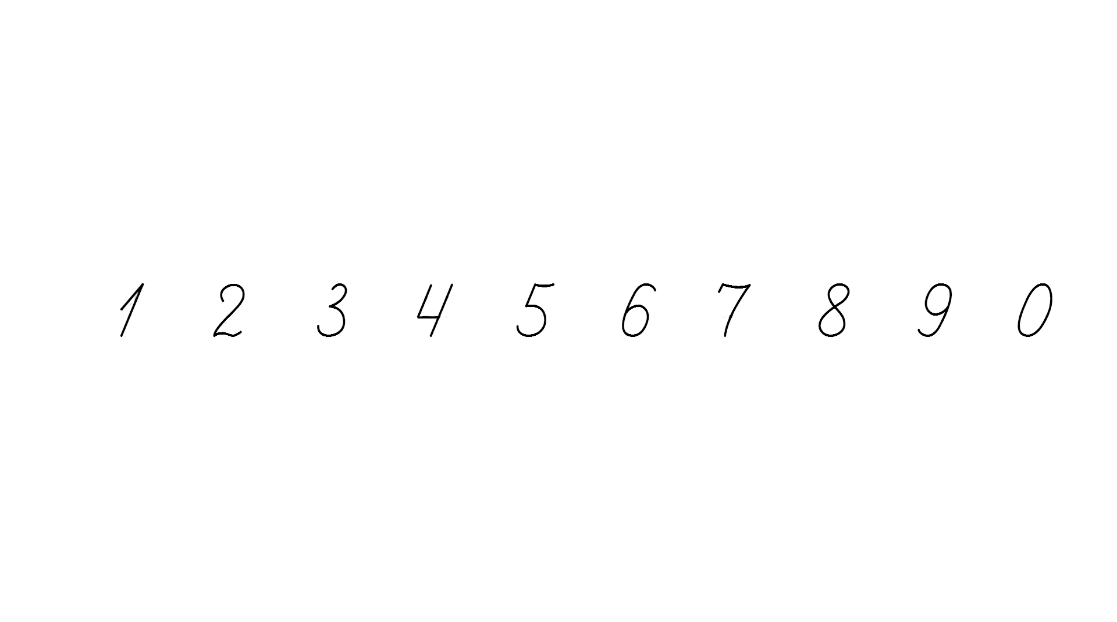 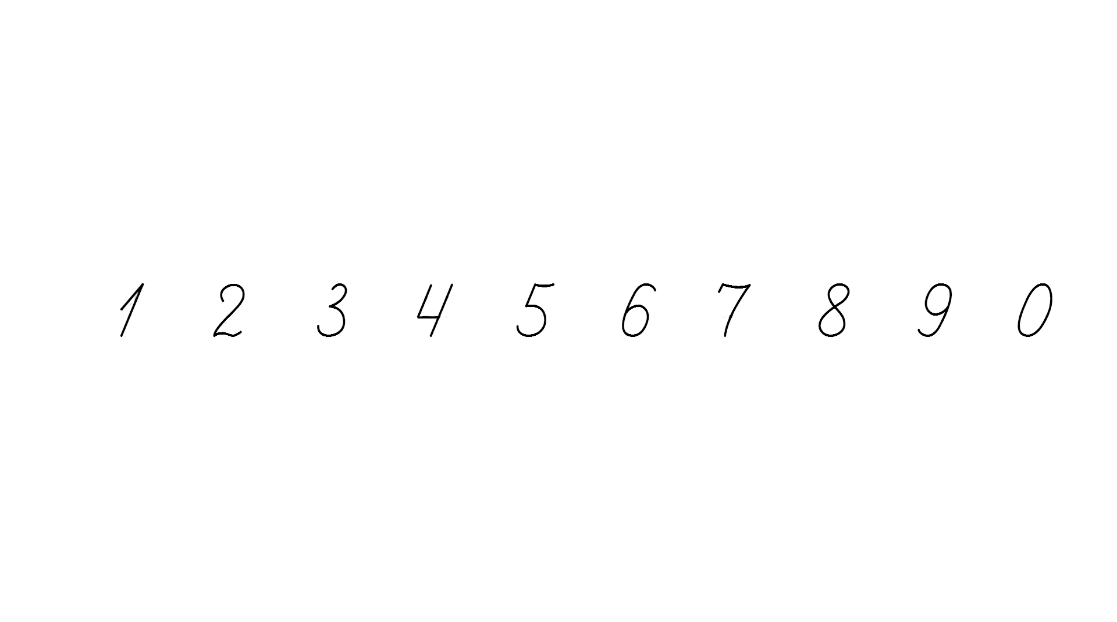 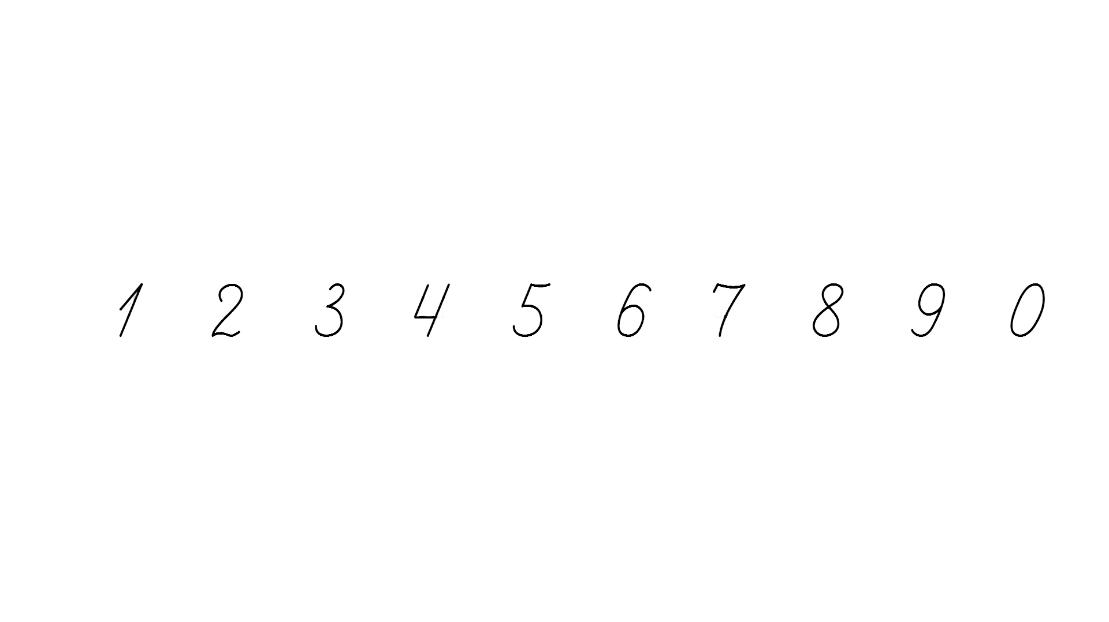 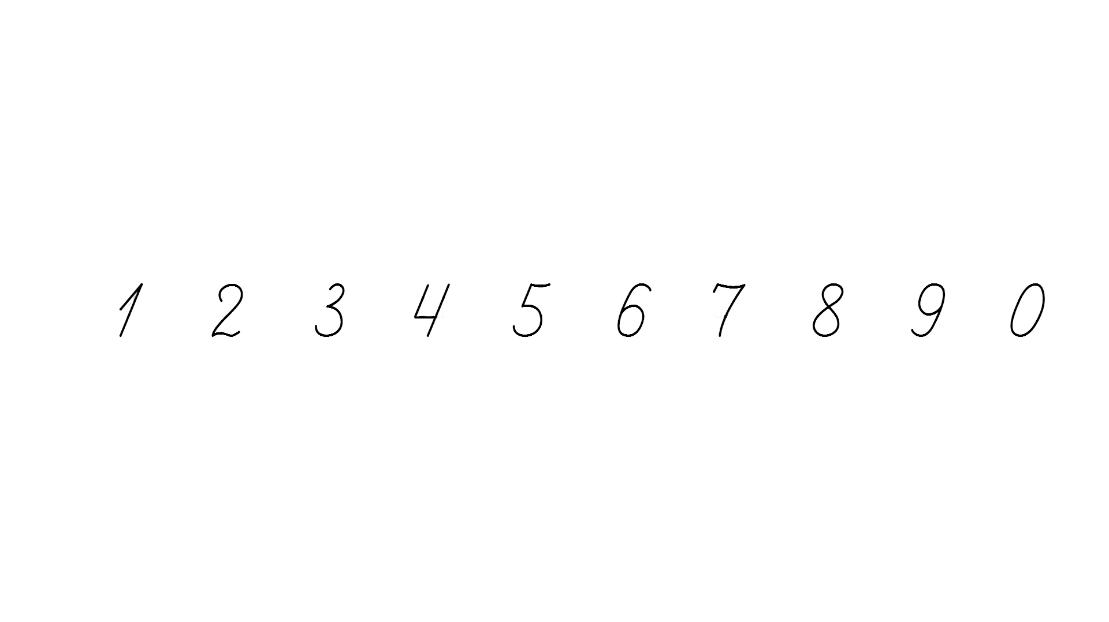 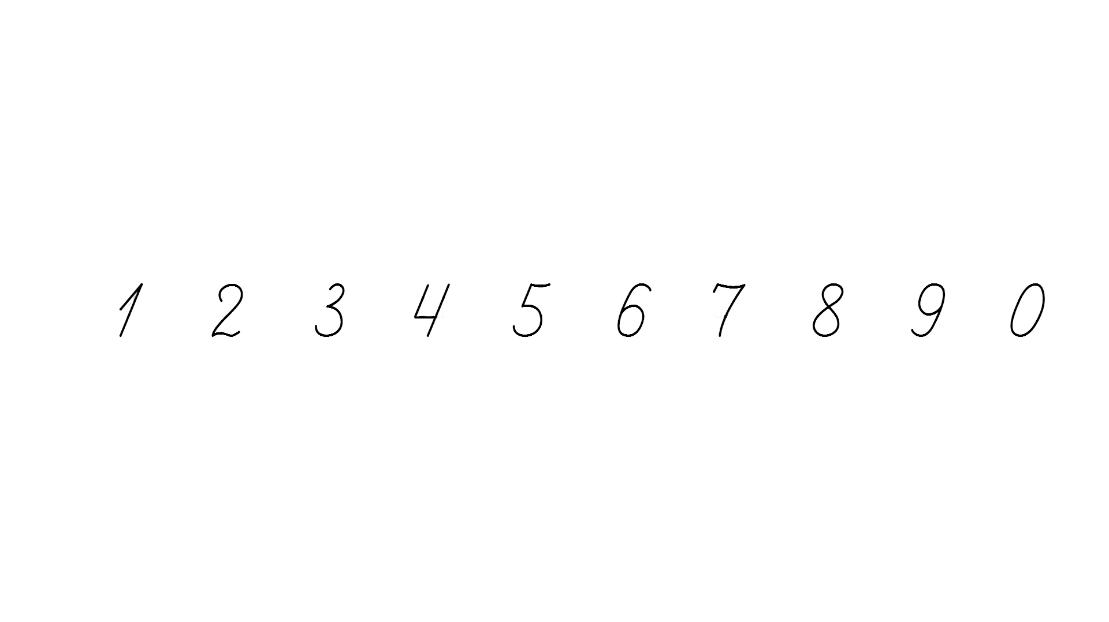 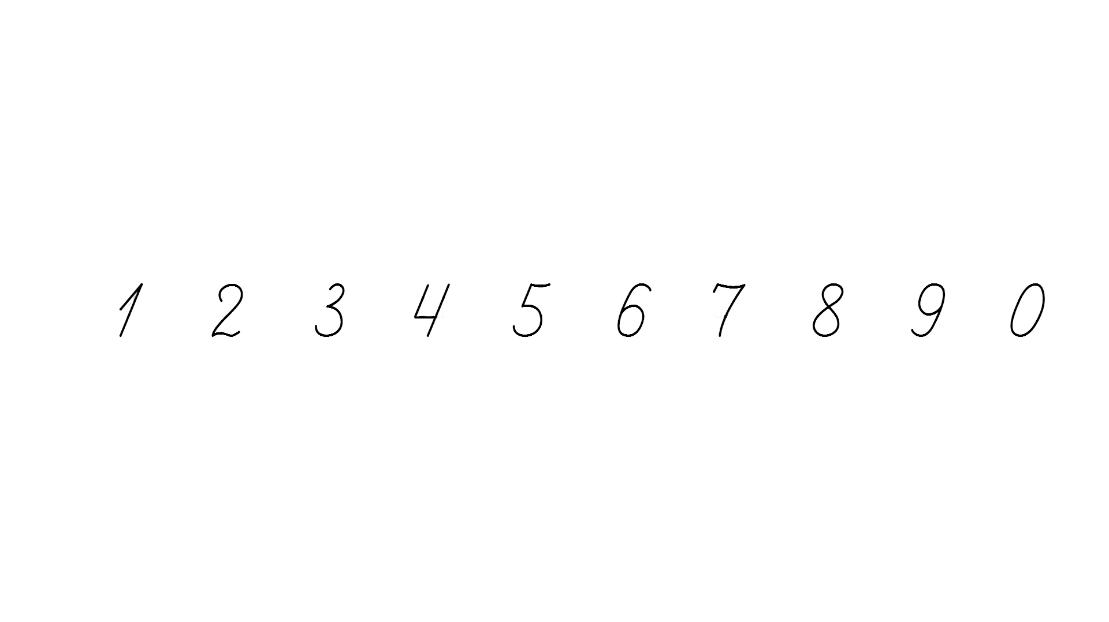 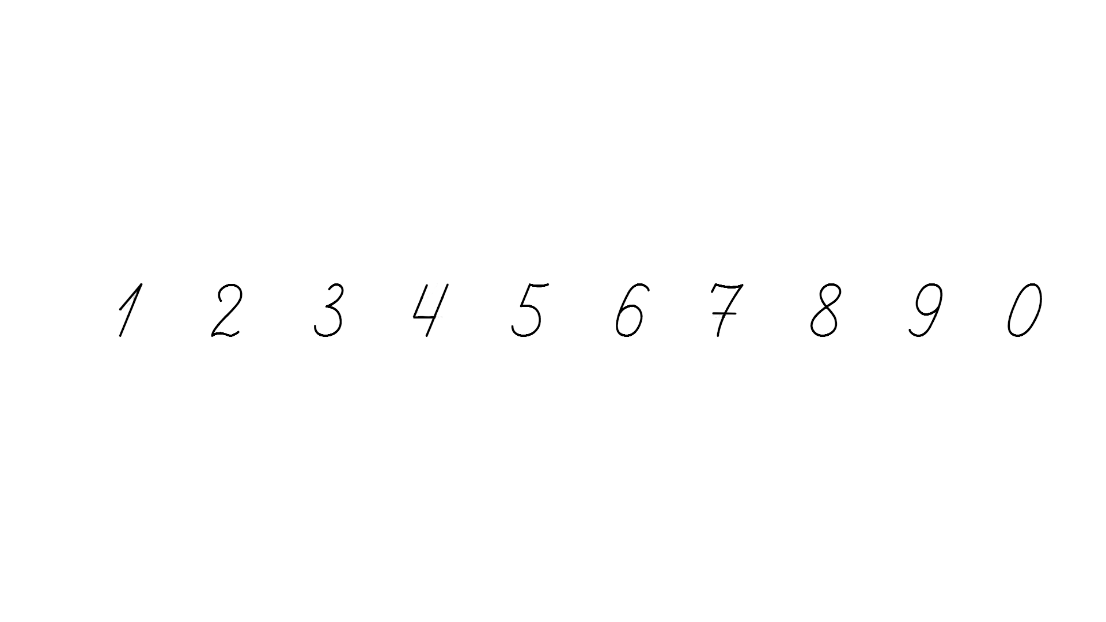 Робота в зошиті
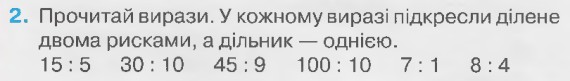 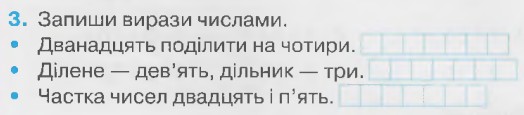 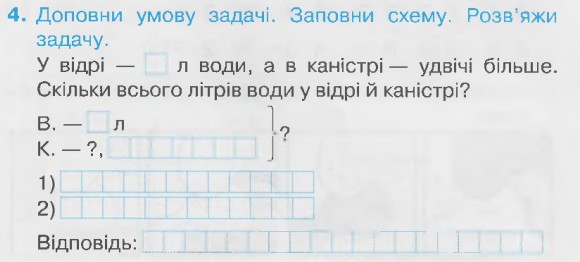 Сторінка
48
Рефлексія. Вправа «Веселі числа»
Оціни свою роботу на уроці і розфарбуй  число візерунками
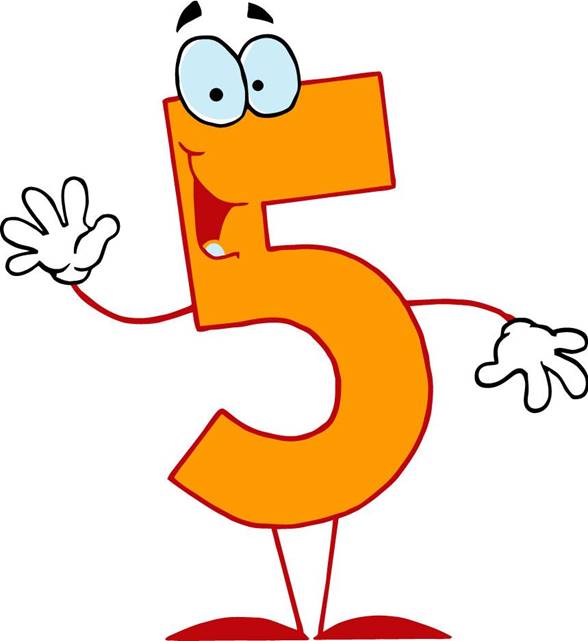 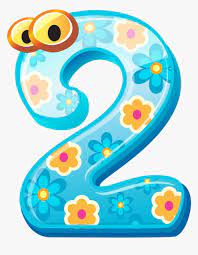 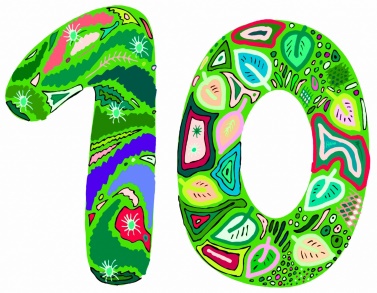 Не зовсім все виходило, але я старав(лася).
Все вийшло! Уроком задоволений(на)!
Мало що вийшло, не розумів(ла).